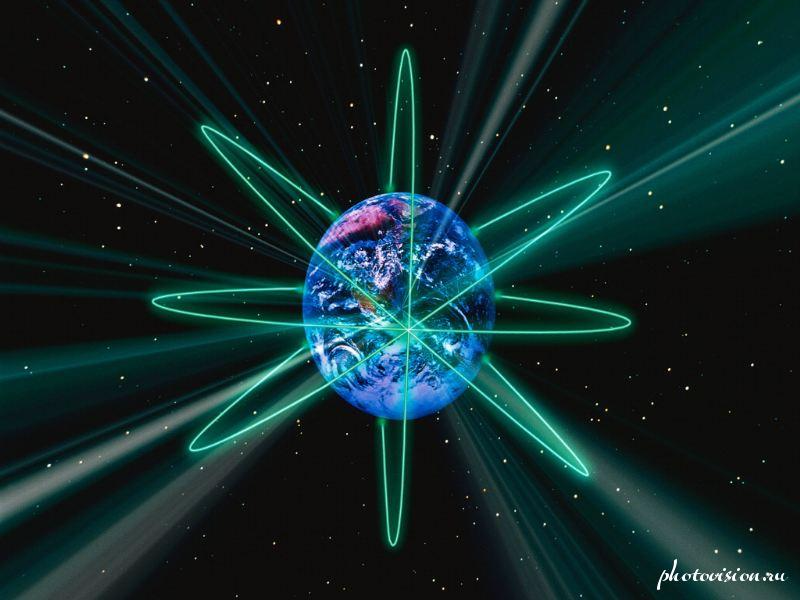 Физика
Химия
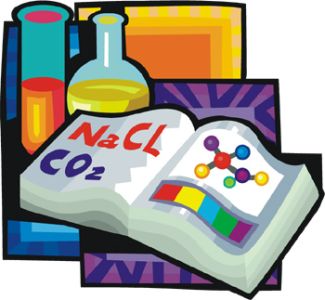 Биология и                           Анатомия
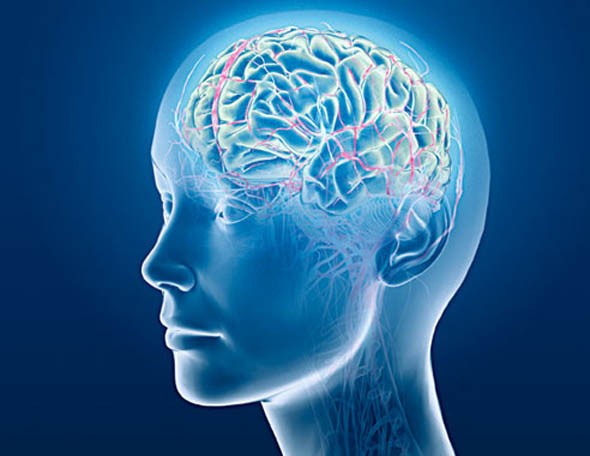 География
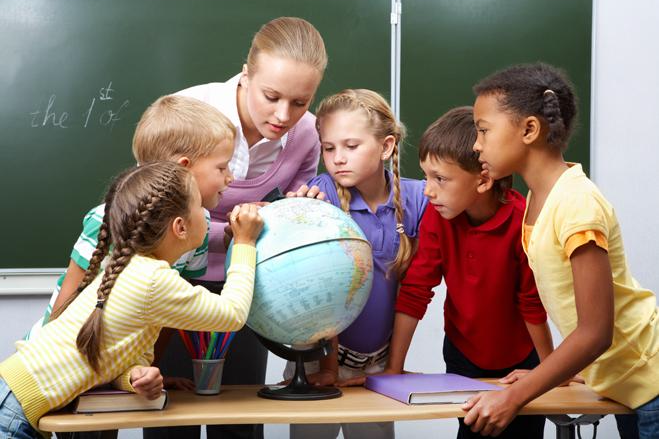 Астрономия
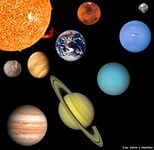 Иностранные языки
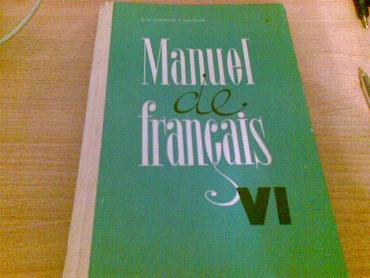